FOSHAN EXPERIENCE—Challenges
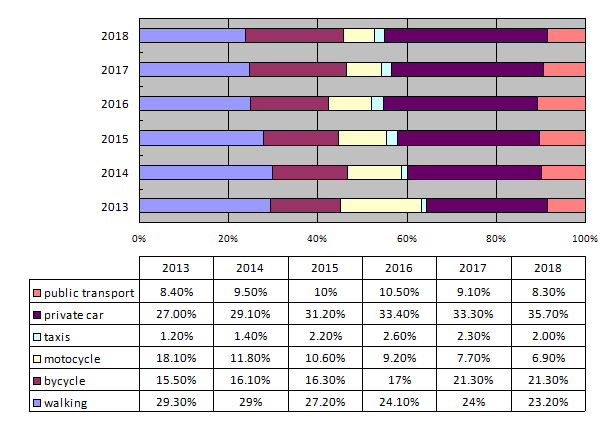 The Change of Travel Mode Structure in Recent Years
FOSHAN EXPERIENCE—Achievements and Goals
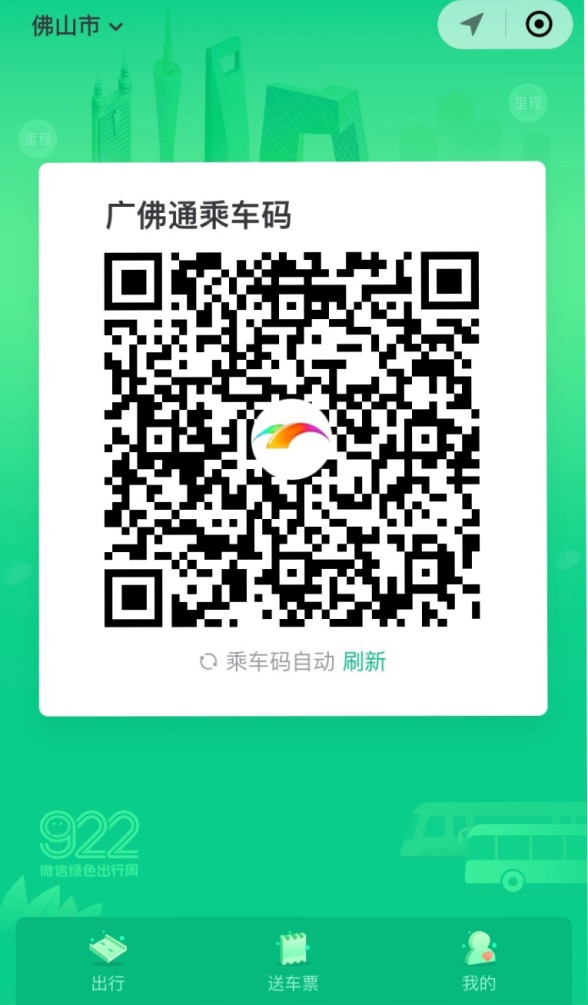 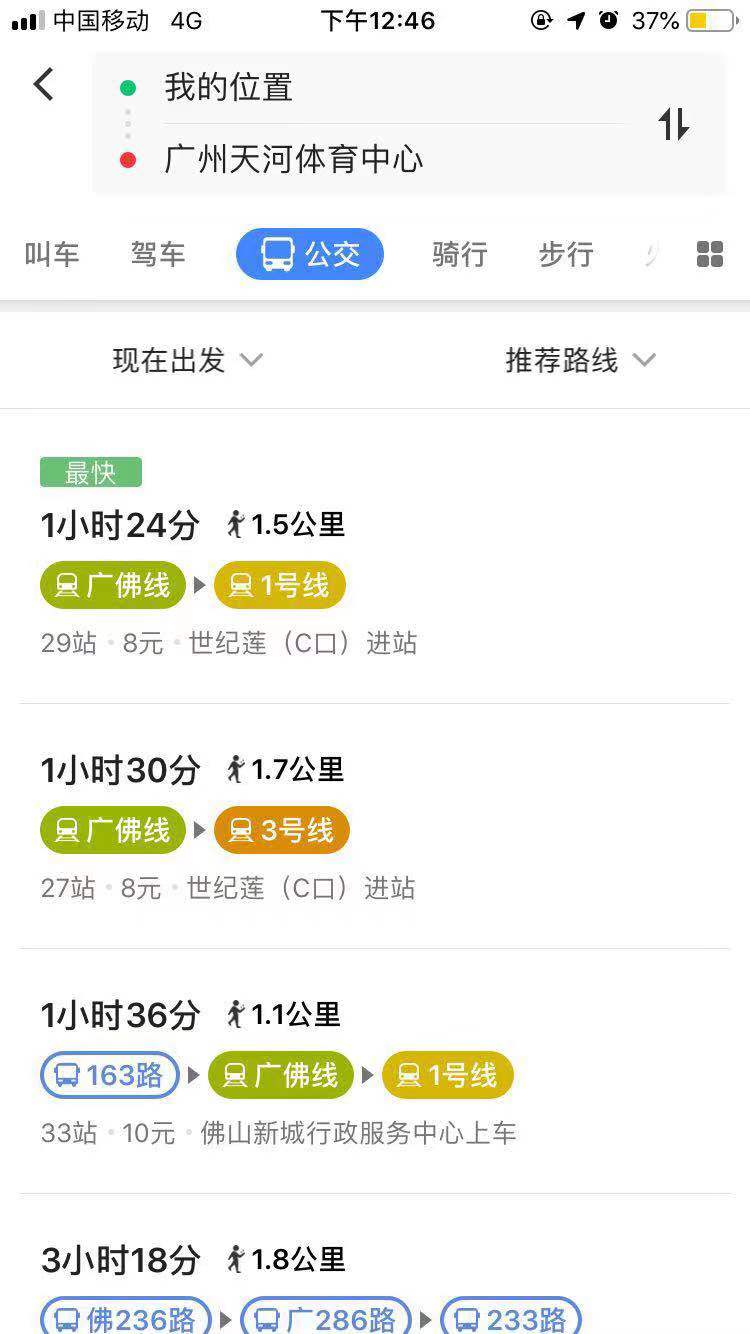 Shifting Payment with quick code
A map app combined with traveling info, taxi calling and shared bike renting